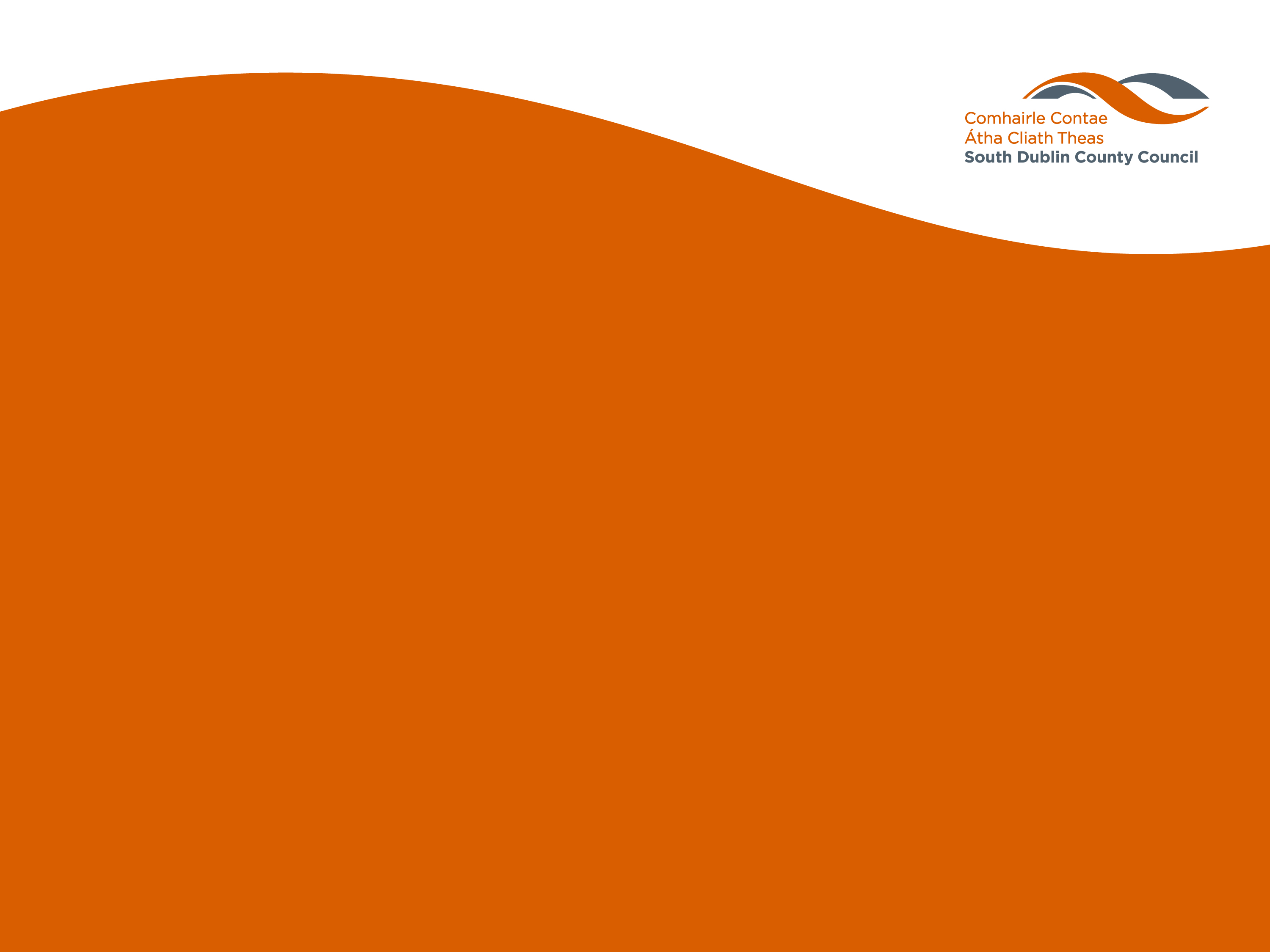 2023 Roadworks Programme
Lucan / Palmerstown / North Clondalkin 
Area Committee Meeting- January 2023
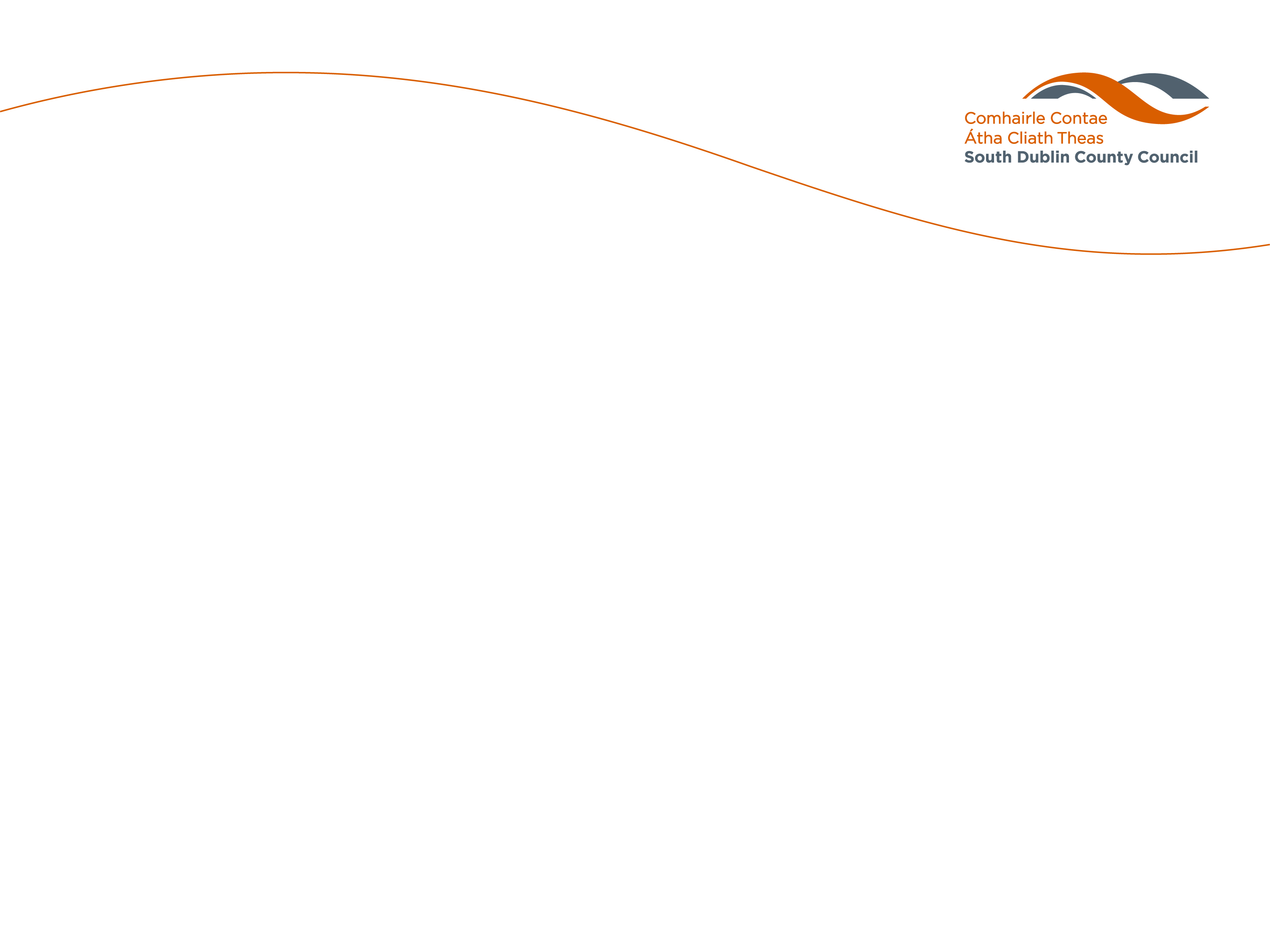 Summary - Countywide

Total Budget 2023 - €8.2m

Road Resurfacing – €3.4m
Footpath Repairs - €3.0m
Cycle Track Maintenance - €400k
Social Housing Estate Upgrades - €300k 
QBC Upgrades - €100k
Routine Maintenance Works - €1m*

* Includes hedge cutting, line marking, drainage works etc.
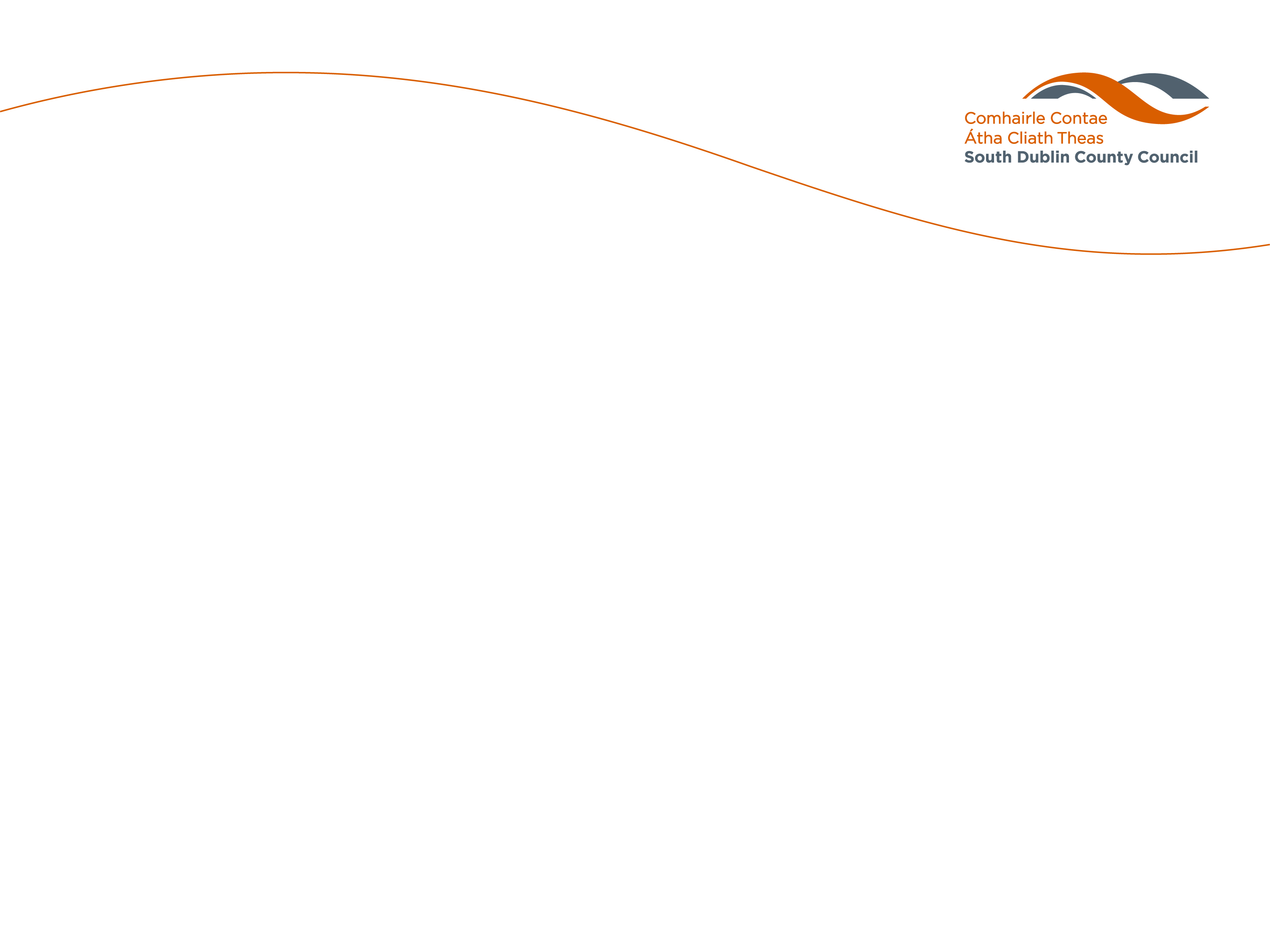 Summary – LPNC 

Total Budget 2023 - €2,240,000

Road Resurfacing – €775,000
Footpath Repairs - €890,000
Cycle Track Maintenance - €200,000
QBC Upgrades - €50,000
Social Housing Estate Upgrades - €75,000
Routine Maintenance Works - €250,000

* Includes hedge cutting, line marking, drainage works etc.
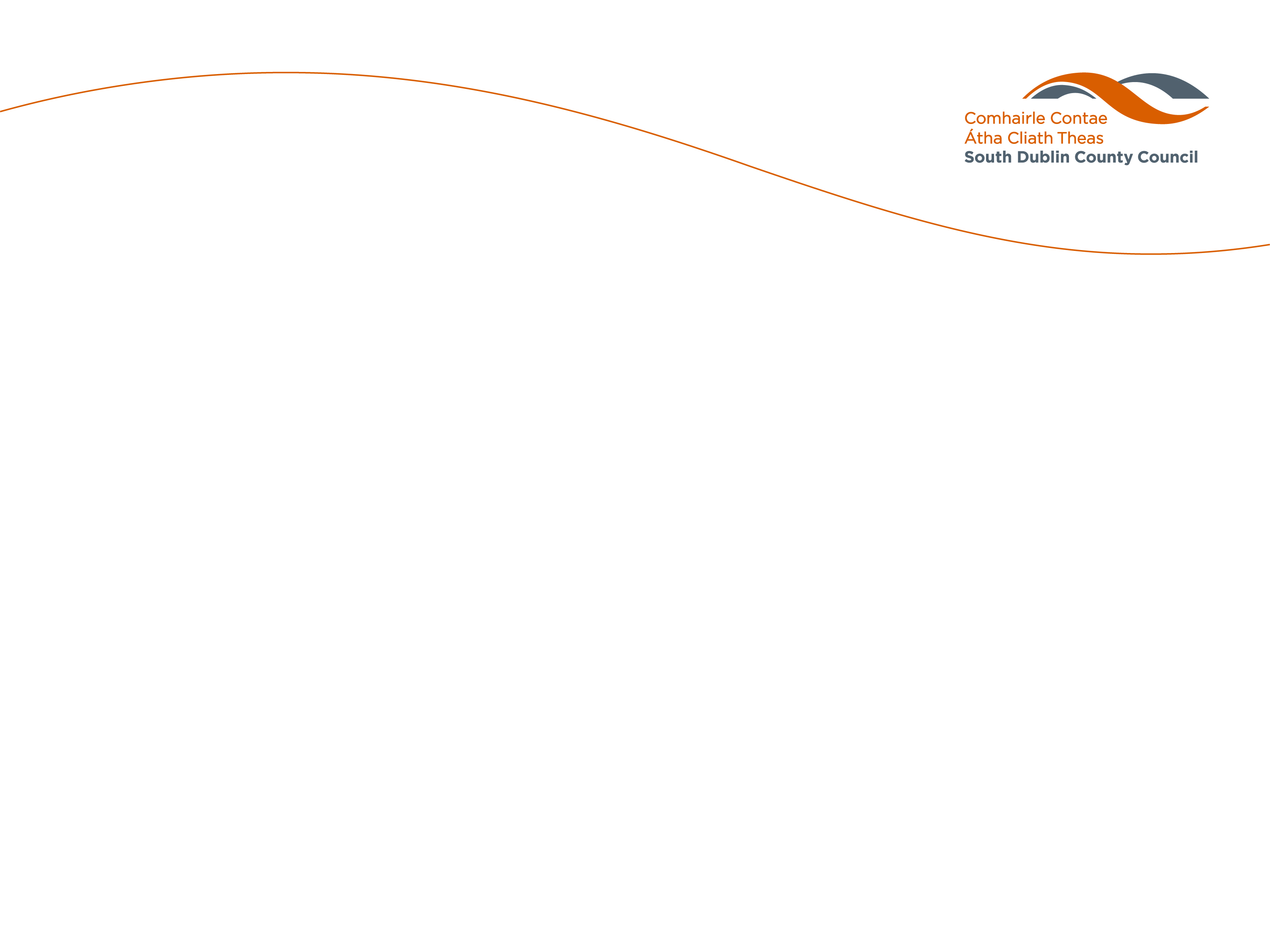 Summary
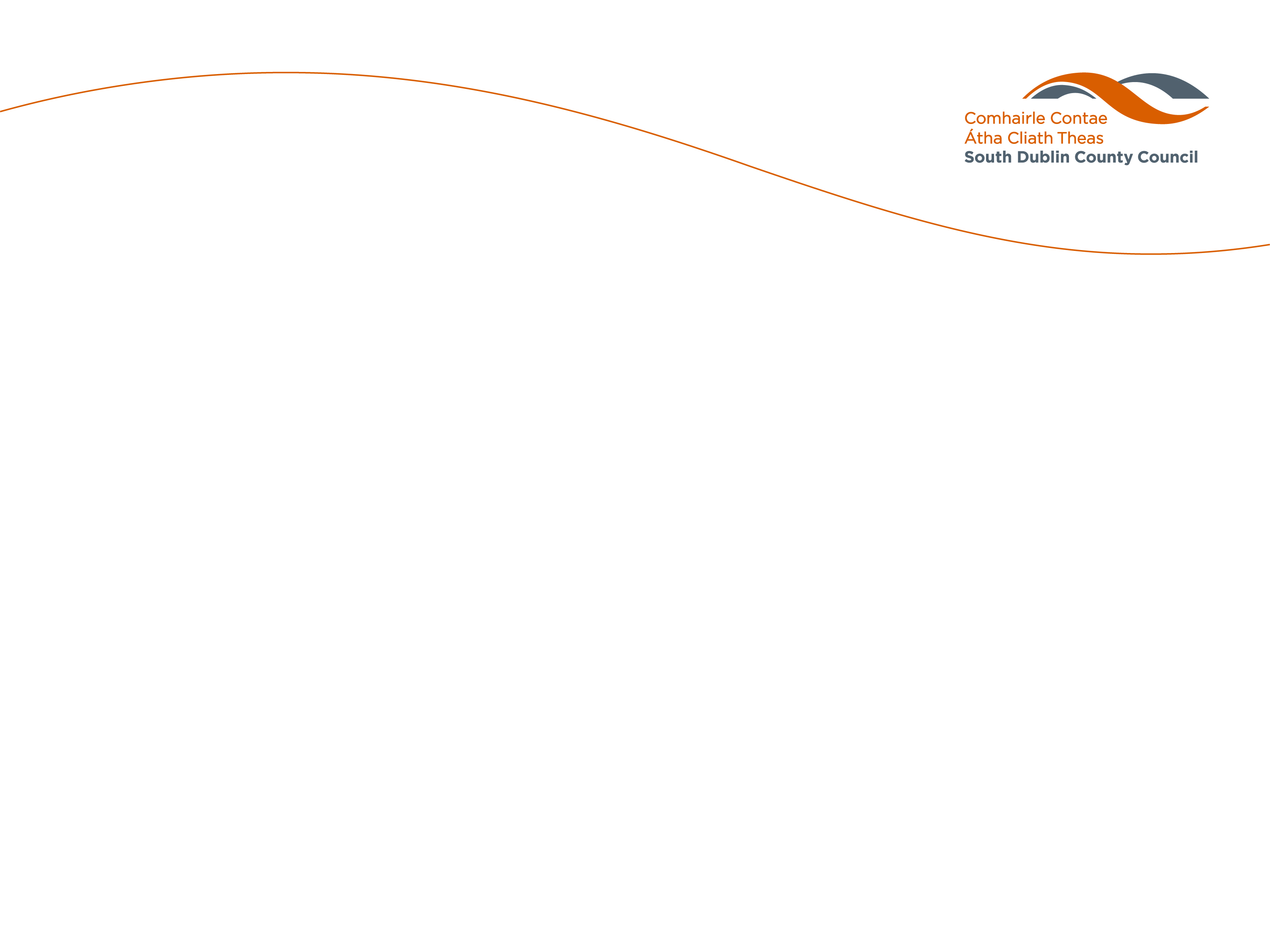 Palmerstown Fonthill LEA
Road Resurfacing - €415,000
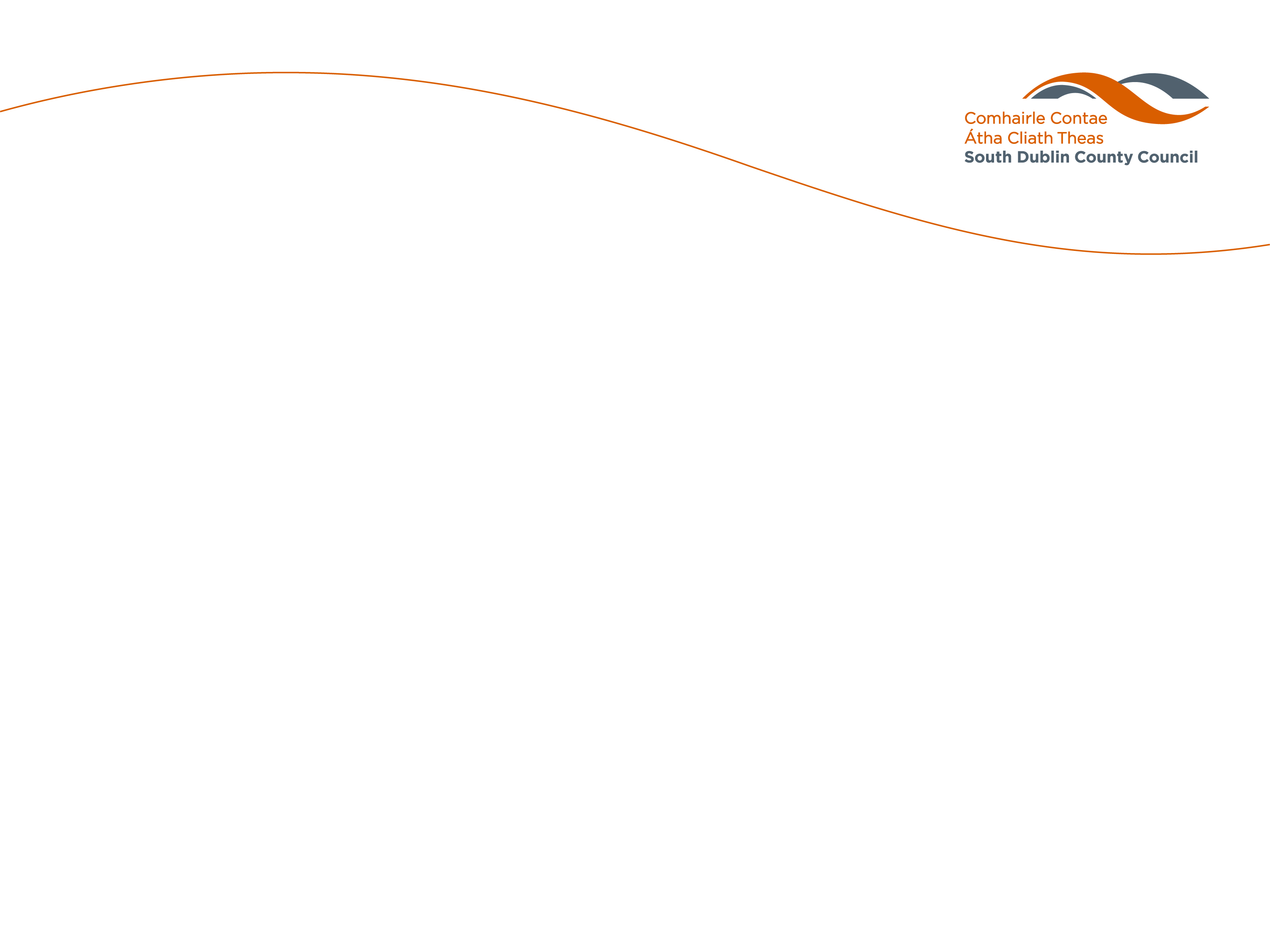 Palmerstown Fonthill LEA
Footpath Repair - €510,000
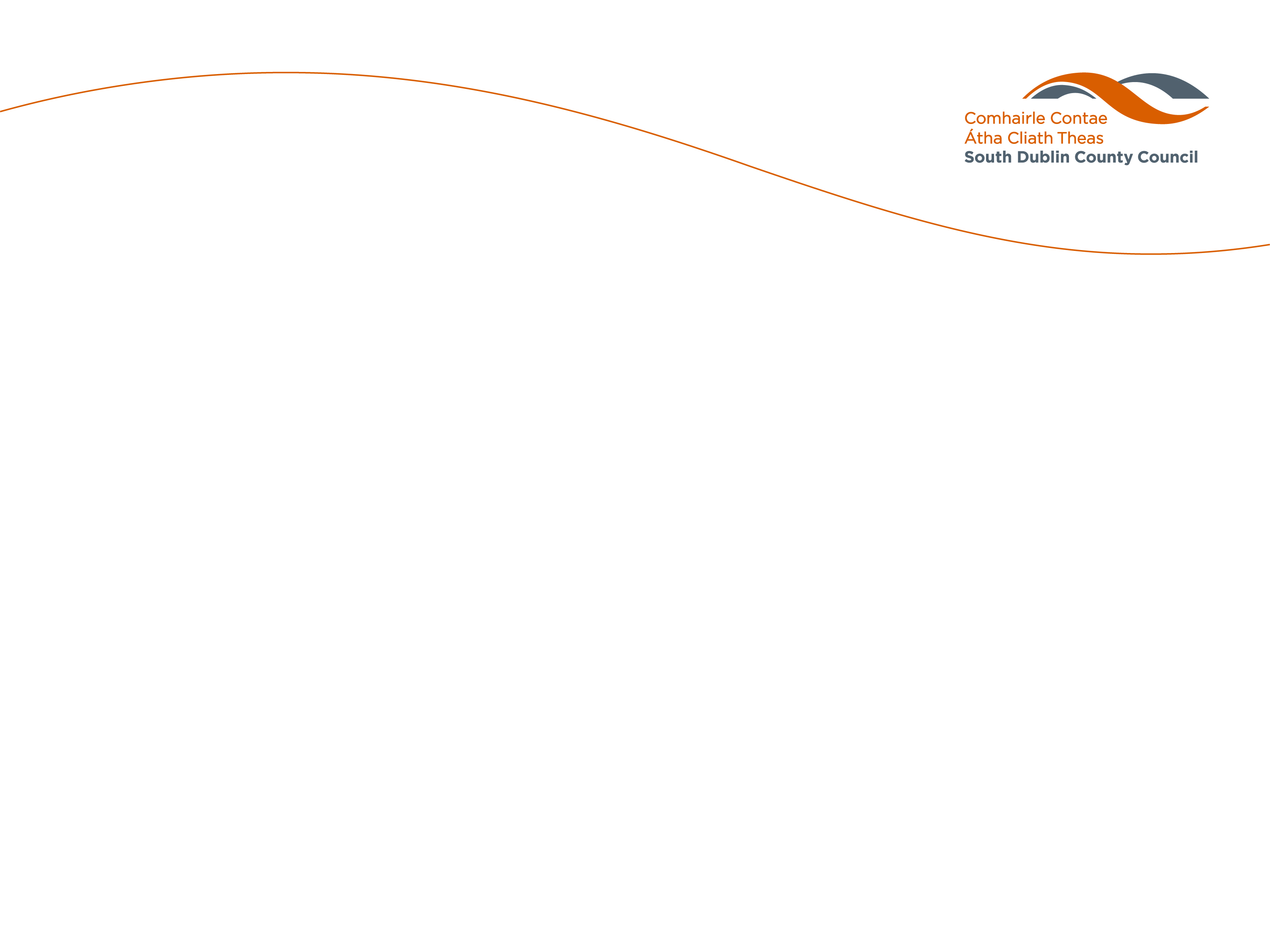 Lucan LEA
Road Resurfacing - €360,000
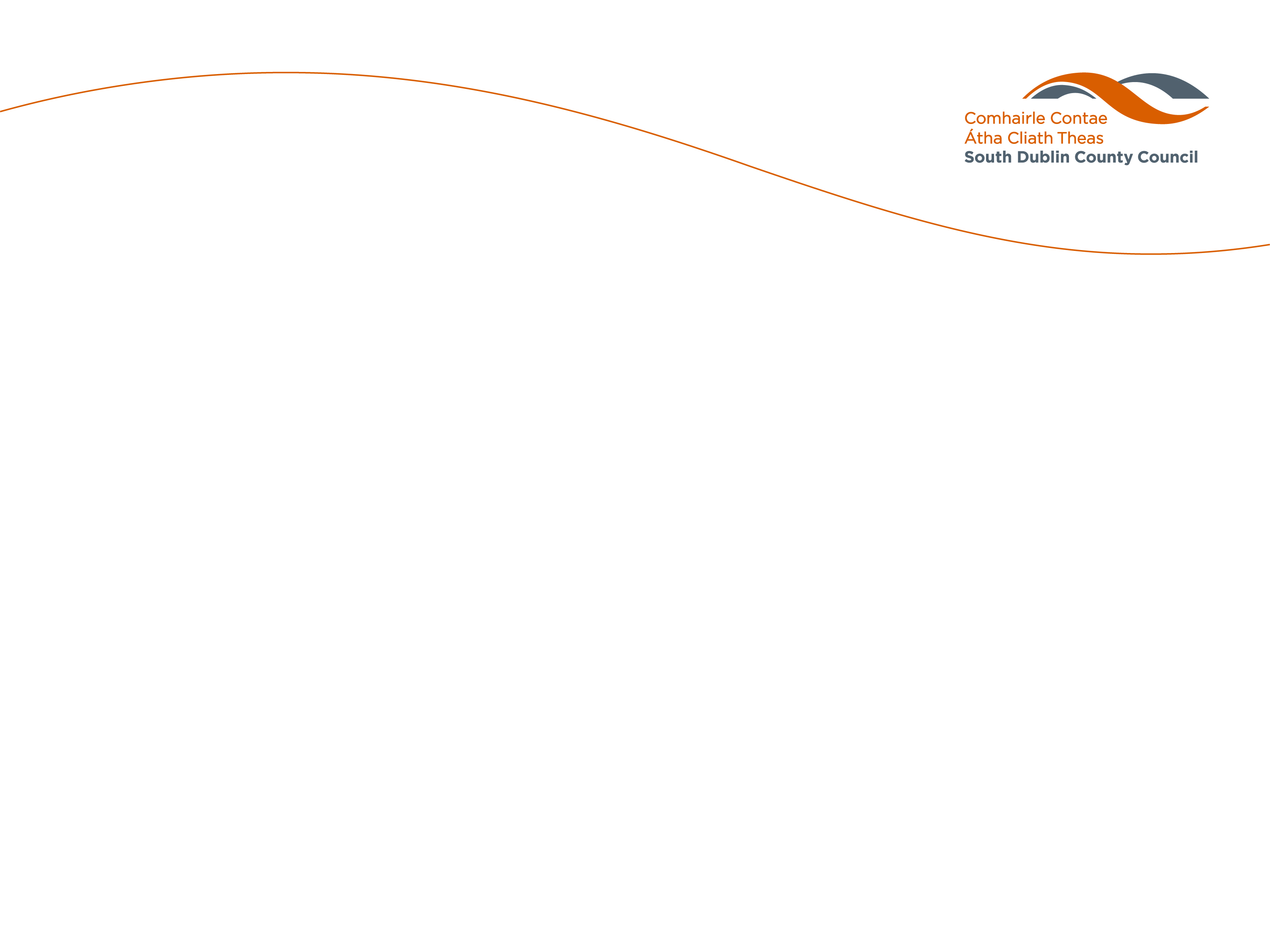 Lucan LEA
Footpath Repair - €380,000
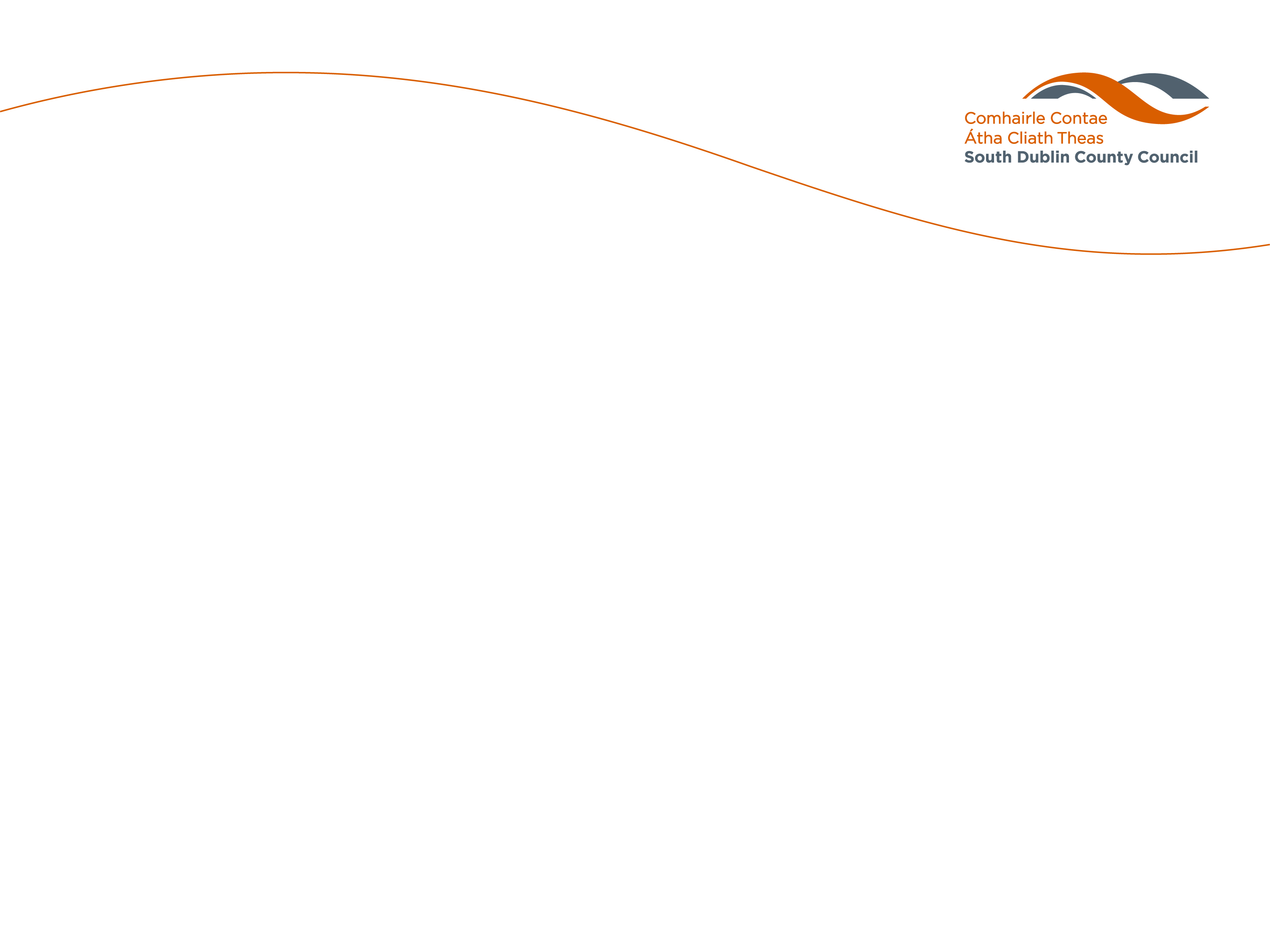